Μικρό Εικονογραφημένο Λεξικό
Τάδε Ταδόπουλος
Ευρετήριο
Α
Β
Γ
Δ
Ε
Ζ
Α
Αυτοκίνητο
Άλογο
Ευρετήριο
Β
Βάρκα
Βουνό
Ευρετήριο
Γ
Γοργόνα
Γέφυρα
Ευρετήριο
Δ
Δίχτυ
Δέντρο
Ευρετήριο
Ε
Ελάφι
Εμβόλιο
Ευρετήριο
Ζ
Ζαρκάδι
Ζακέτα
Ευρετήριο
‘Αλογο
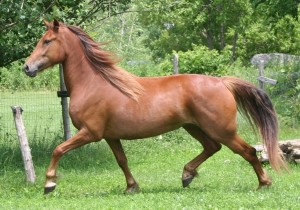 Πίσω
Αυτοκίνητο
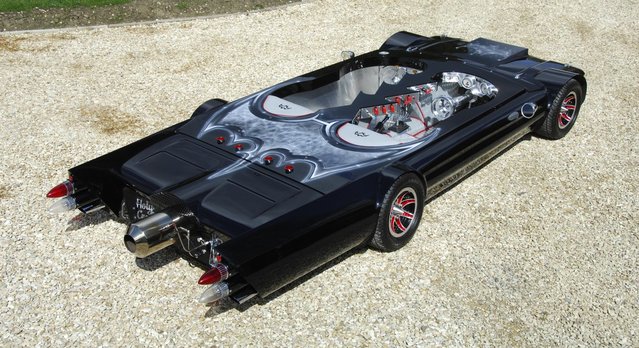 Πίσω
Βουνό
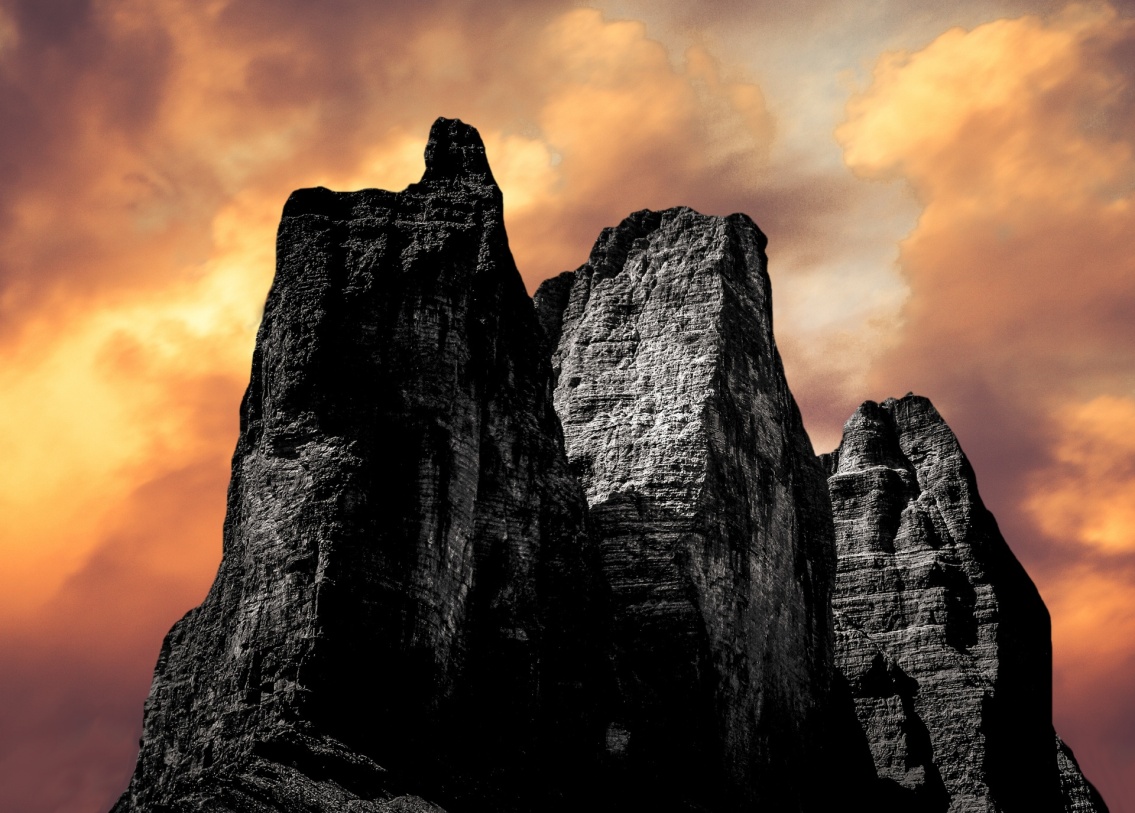 Πίσω
Βάρκα
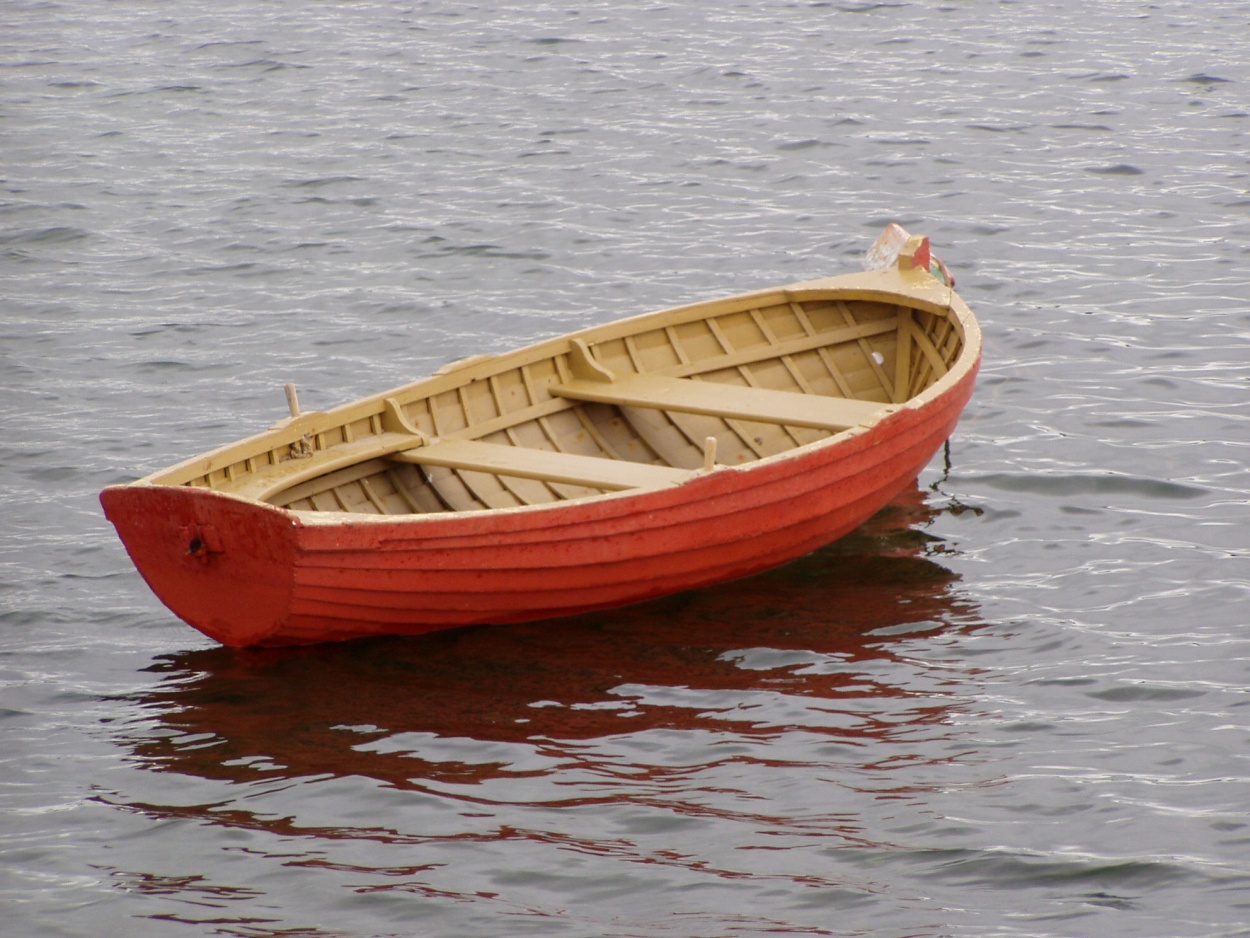 Πίσω
Γοργόνα
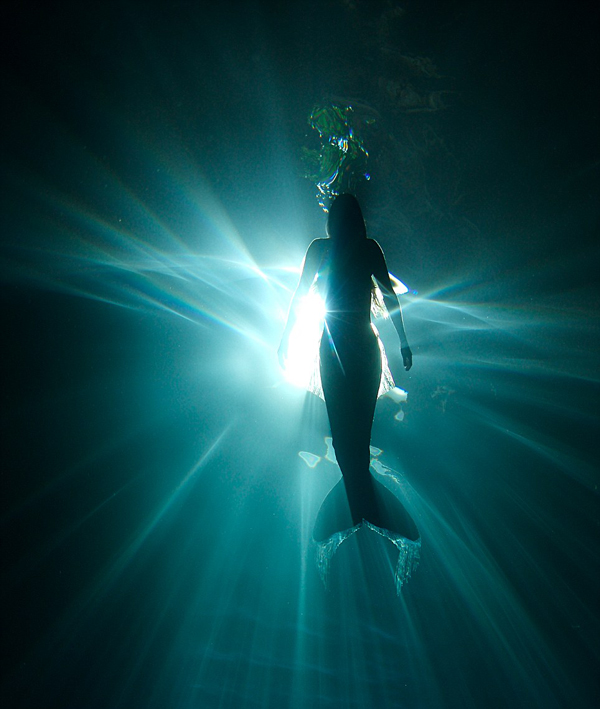 Πίσω
Δέντρο
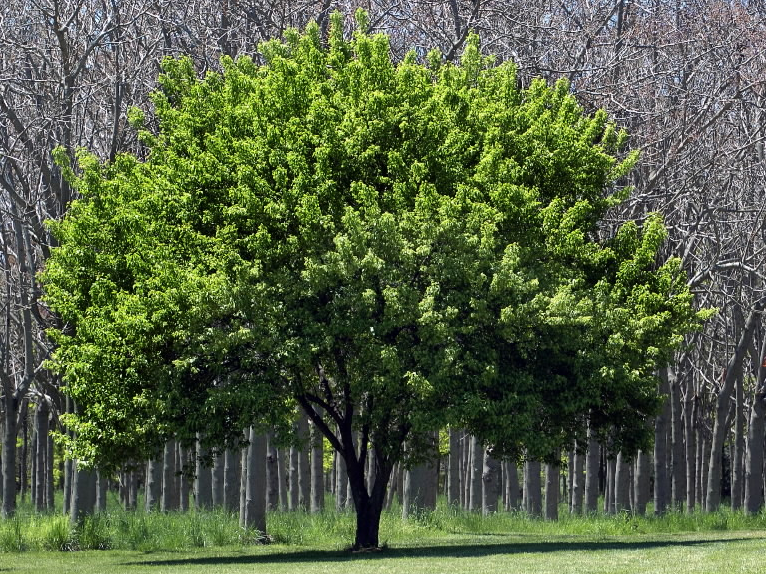 Πίσω
Ελάφι
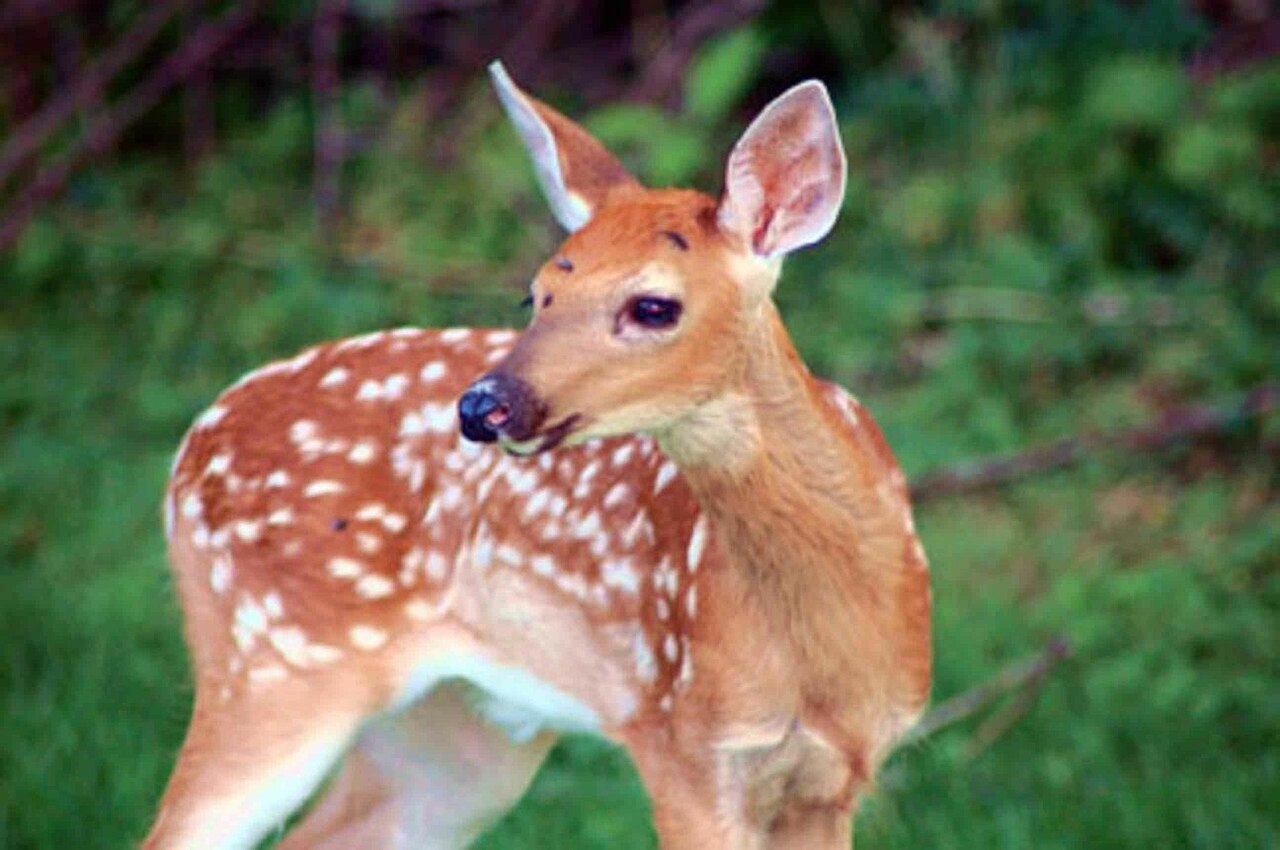 Πίσω
Ζακέτα
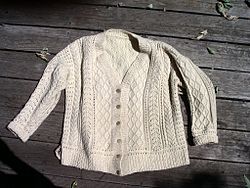 Πίσω
Χάρτης πλοήγησης